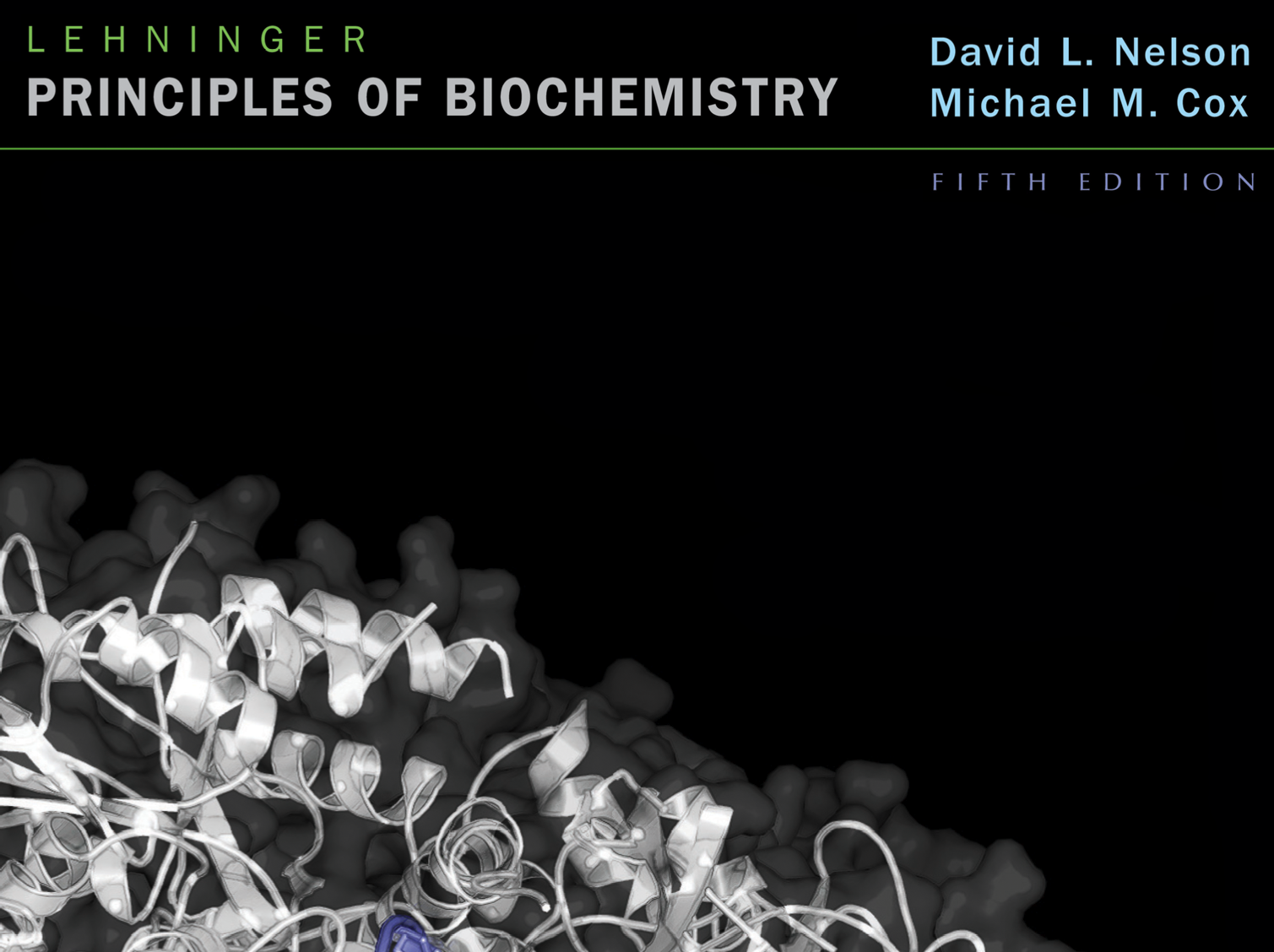 Carbohydrates and Glycobiology
© 2009 W. H. Freeman and Company
Carbohydrates and Glycobiology
Key topics about carbohydrates:
Structures and names of monosaccharides
Open-chain and ring forms of monosaccharides
Structures and properties of disaccharides
Biological function of polysaccharides
Biological function of glycoconjugates
Carbohydrates
Named so because many have formula Cn(H2O)n
Produced from CO2 and H2O via photosynthesis in plants 
Range from as small as glyceraldehyde (Mw = 90 g/mol) to as large as amylopectin (Mw = 200,000,000 g/mol) 
Fulfill a variety of functions including:
energy source and energy storage
structural component of cell walls and exoskeletons
informational molecules in cell-cell signaling
Often covalently linked with proteins to form glycoproteins and proteoglycans
Aldoses and Ketoses
An aldose contains an aldehyde functionality 
A ketose contains a ketone functionality
Enantiomers
Enantiomers: stereoisomers that are non-superimposable mirror images 
In sugars that contain many chiral centers, only the one that is most distant from the carbonyl carbon is designated as D or L
D and L isomers of a sugar are enantiomers
e.g. L and D glucose have the same water solubility
Most hexoses in living organisms are D stereoisomers
Some simple sugars occur in the L-form, such as L-arabinose
Diastereomers
Diastereomers: stereoisomers that are not mirror images
Diastereomers have different physical properties
e.g. water solubilities of threose and erythrose are different
Drawing  Monosaccharides
Chiral compounds can be drawn using perspective formulas
However, chiral carbohydrates are usually represented by Fischer projections
Horizontal bonds are pointing towards you; vertical bonds are projecting away from you
Epimers
Epimers are two sugars that differ only in the configuration around one carbon atom
Structures to Know
Ribose is the standard five-carbon sugar
Glucose is the standard six-carbon sugar
Galactose is an epimer of glucose
Mannose is an epimer of glucose
Fructose is the ketose form of glucose
Hemiacetals and Hemiketals
Aldehyde and ketone carbons are electrophilic 
Alcohol oxygen atom is a nucleophilic
When aldehydes are attacked by alcohols, hemiacetals form
When ketones are attacked by alcohols, hemiketals form
Cyclization of Monosaccharides
Pentoses and hexoses readily undergo intramolecular cyclization 
The former carbonyl carbon becomes a new chiral center, called the anomeric carbon
The former carbonyl oxygen becomes a hydroxyl group; the position of this group determines if the anomer is  or 
If the hydroxyl group is on the opposite side (trans) of the ring as the CH2OH moiety the configuration is  
In the hydroxyl group is on the same side (cis) of the ring as the CH2OH moiety, the configuration is 
Pyranoses and Furanoses
Six-membered oxygen-containing rings are called pyranoses
Five-membered oxygen-containing ring are called furanoses 
The anomeric carbon is usually drawn on the right side
Chain-ring Equilibrium and Reducing Sugars
The ring forms exist in equilibrium with the open-chain forms
Aldehyde can reduce Cu2+ to Cu+ (Fehling’s test)
Aldehyde can reduce Ag+ to Ag0 (Tollens’ test)
Allows to detect reducing sugars, such as glucose
The Glycosidic Bond
Two sugar molecules can be joined via a glycosidic bond between an anomeric carbon and a hydroxyl carbon  
The glycosidic bond (an acetal) between monomers is less reactive than the hemiacetal at the second monomer 
The disaccharide formed upon condensation of two glucose molecules via 1  4 bond is called maltose
Nonreducing disaccharides
Two sugar molecules can be also joined via a glycosidic bond between two anomeric carbons  
The product has two acetal groups and no hemiacetals
There is no reducing ends, this is a nonreducing disaccharide
Trehalose is a constituent of hemolymph of insects
Provides protection from drying
Resurrection plant (> 15 yrs)
Polysaccharides
Natural carbohydrates are usually found as polymers
These polysaccharides can be
homopolysaccharides
heteropolysaccharides 
Polysaccharides do not have a defined molecular weight.
This is in contrast to proteins because unlike proteins, no template is used to make polysaccharides
Glycogen
Glycogen is a branched homopolysaccharide of glucose
Glucose monomers form (1  4) linked chains
Branch-points with (1  6) linkers every 8-12 residues
Molecular weight reaches several millions
Functions as the main storage polysaccharide in animals
Starch
Starch is a mixture of two homopolysaccharides of glucose
Amylose is unbranched polymer of (1  4) linked residues
Amylopectin is branched like glycogen but the branch-points with 
	(1  6) linkers occur every 24-30 residues
Molecular weight of amylopectin is up to 200 million
Starch is the main storage homopolysaccharide in plants
Metabolism of Glycogen and Starch
Glycogen and starch often form granules in cells
Granules contain enzymes that synthesize and degrade these polymers
Glycogen and amylopectin have one reducing end but many non-reducing ends 
Enzymatic processing occurs simultaneously in many non-reducing ends
Cellulose
Cellulose is a branched homopolysaccharide of glucose
Glucose monomers form (1  4) linked chains
Hydrogen bonds form between adjacent monomers
Additional H-bonds between chains
Structure is now tough and water-insoluble
Most abundant polysaccharide in nature
Cotton is nearly pure fibrous cellulose
Cellulose Metabolism
The fibrous structure, and water-insolubility makes cellulose a difficult substrate to act on 
Fungi, bacteria, and protozoa secrete cellulase, which allows them to use wood as source of glucose
Most animals cannot use cellulose as a fuel source because they lack the enzyme to hydrolyze (b1 4) linkages 
Ruminants and termites live symbiotically with a microorganisms that produces cellulase
Cellulases hold promise in the fermentation of biomass into biofuels
Chitin
Chitin is a linear homopolysaccharide of N-acetylglucosamine 
N-acetylglucosamine monomers form (1  4) linked chains
Forms extended fibers that are similar to those of cellulose
Hard, insoluble, cannot be digested by vertebrates
Structure is now tough but flexible, and water-insoluble
Found in cell walls in mushrooms, and in exoskeletons of insects, spiders, crabs, and other arthropods
Agar and Agarose
Agar is a complex mixture of hetereopolysaccharides containing modified galactose units
Serves as a component of cell wall in some seaweeds
Agarose is one component of agar:
Agar solutions form gels that are commonly used in the laboratory as a surface for growing bacteria
Agarose solutions form gels that are commonly used in the laboratory for separation DNA by electrophoresis